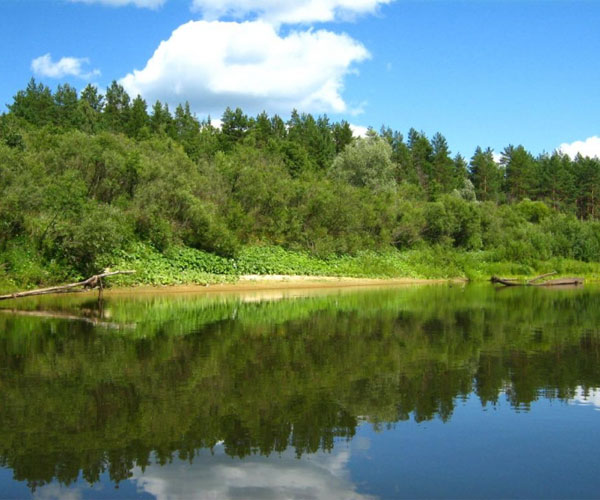 И СНОВА ОБ ЭКОЛОГИИ
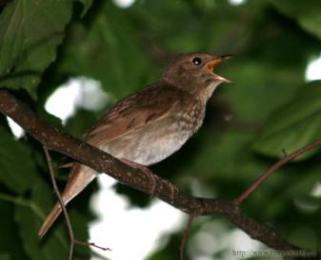 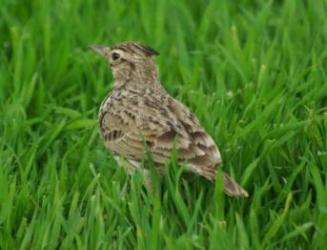 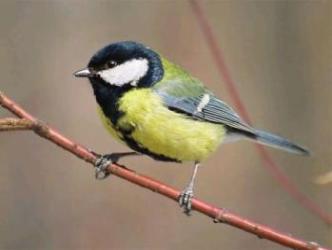 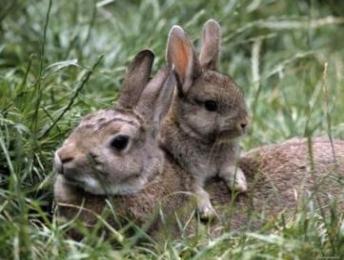 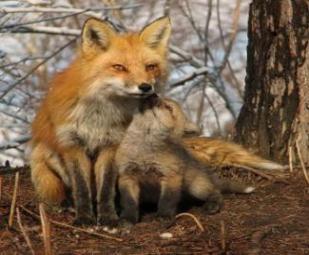 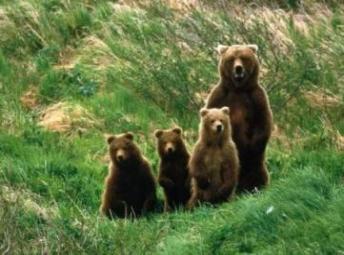 Озоновая дыра-это разрушение защитного слоя земли
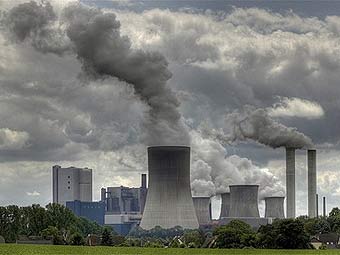 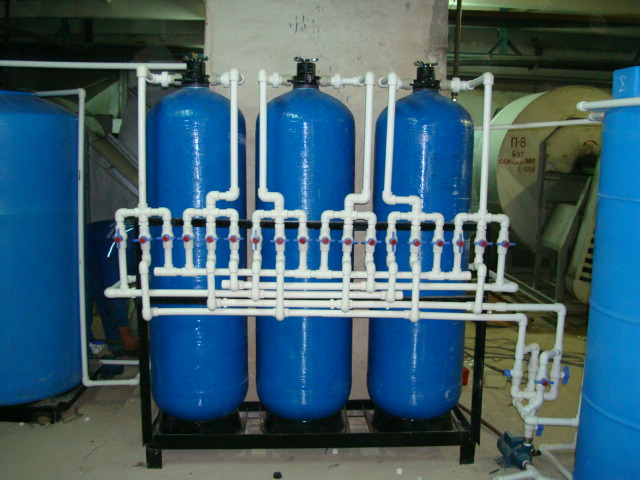 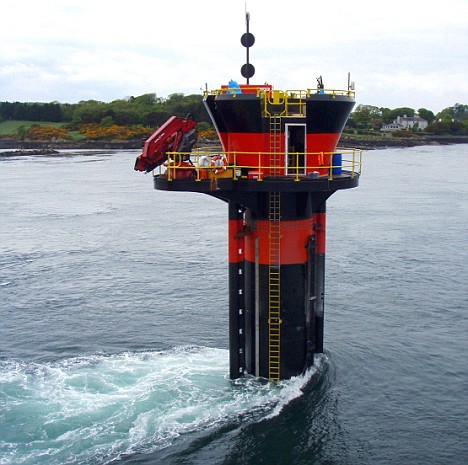 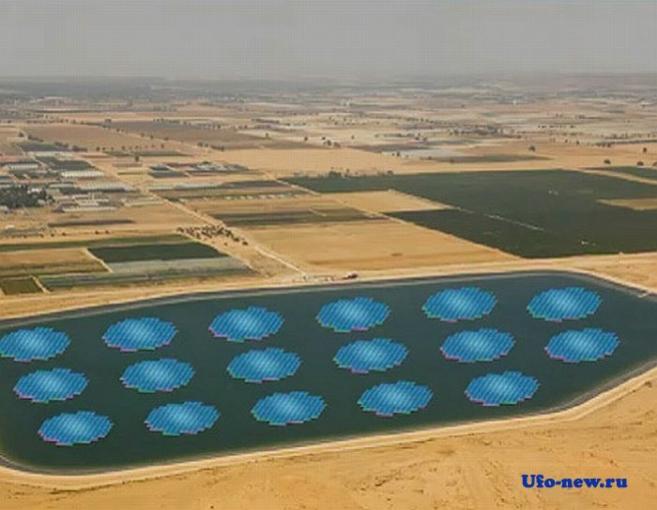 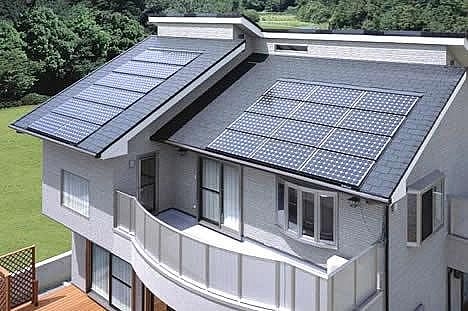 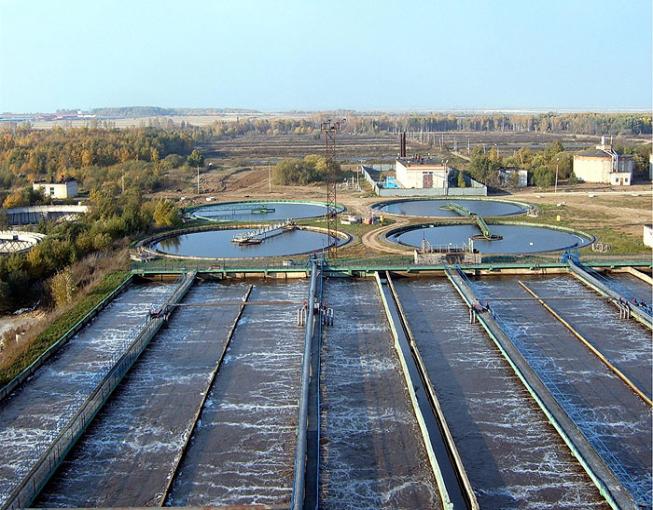 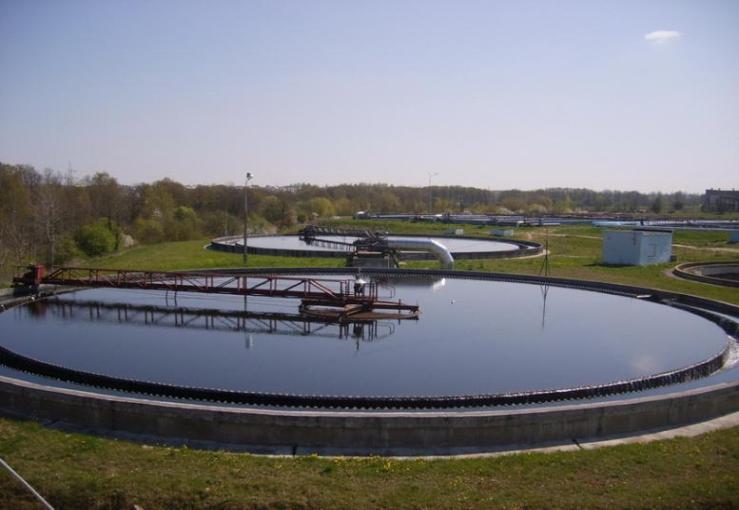 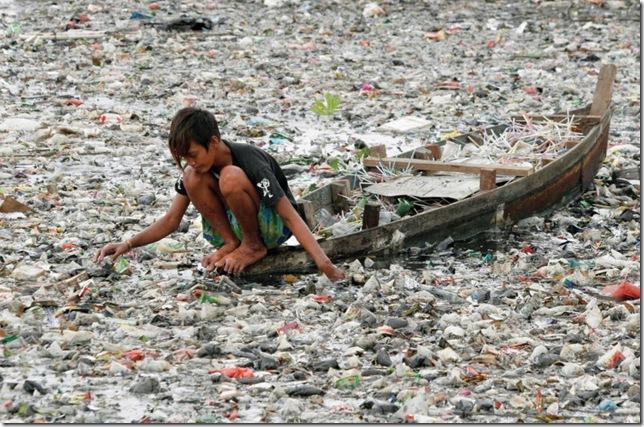 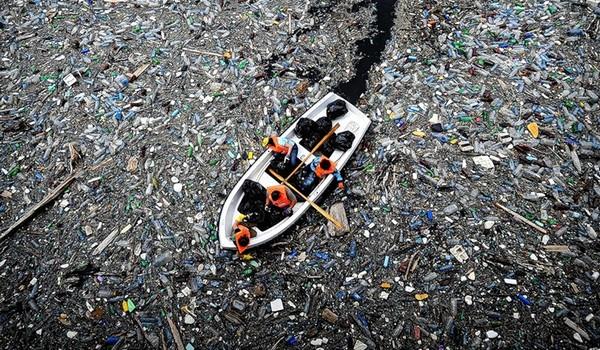 Из неисправного крана в школе постоянно течет вода . Школьники подсчитали , что за 1 минуту воды вытекает 8 литров - целое ведро . А сколько чистой воды вытечет  в канализацию за перемену в 10 минут?
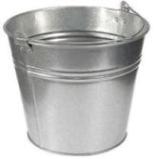 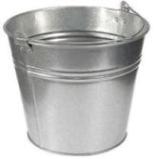 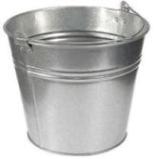 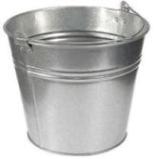 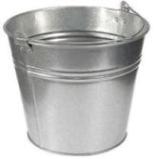 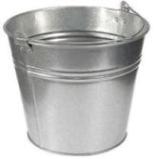 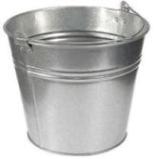 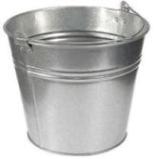 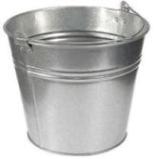 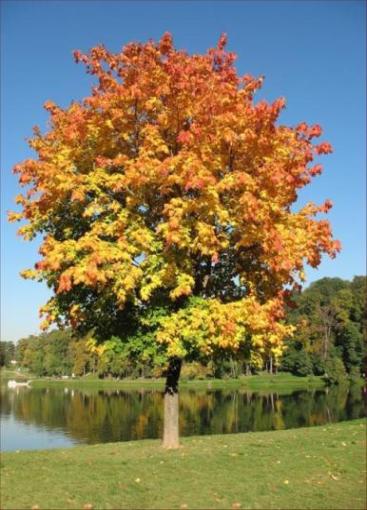 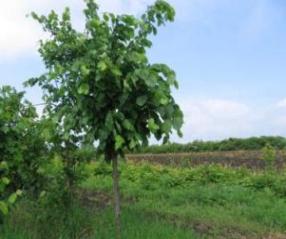 ПОДСНЕЖНИКИ
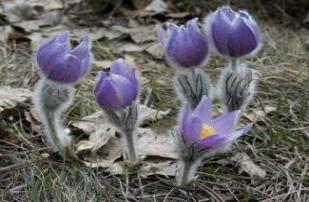 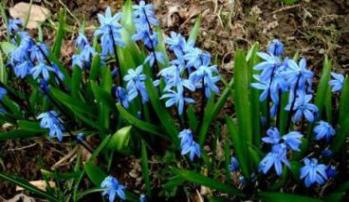 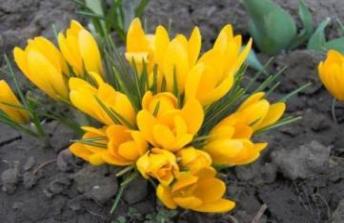 ЛАНДЫШИ
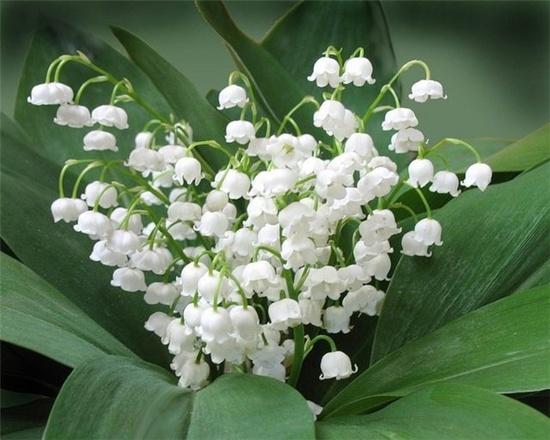 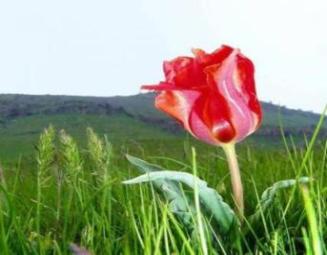 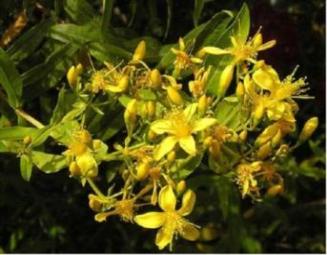 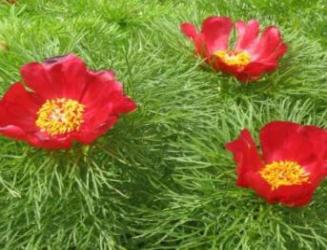 ЛИЛИИ
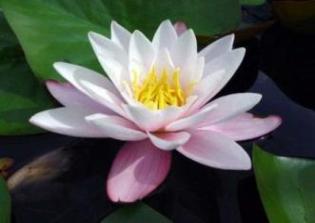 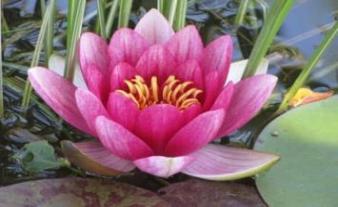 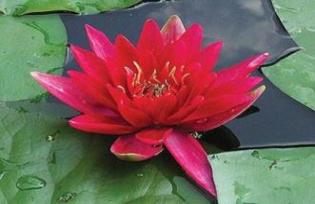